Добыча нефти и газа.
Газовые месторождения Ямала.
Буровая установка.
Бурение скважин.
Начальник буровой.
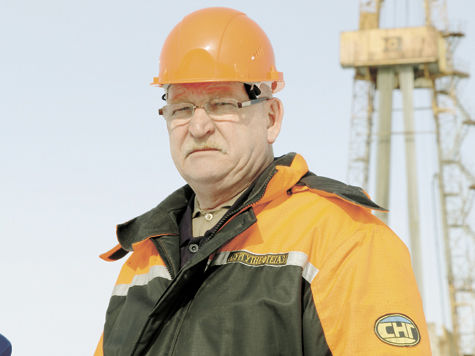 Планирует и организует работу бригады бурения, управляет коллективом. Контролирует поставки необходимых материалов на буровую. Несёт ответственность за качественную работу на буровой.
Инженер по бурению.
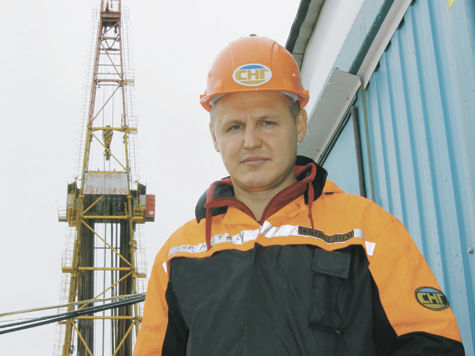 Имеет высшее техническое образование. Контролирует бурение скважин, внедряет новые технологии техники и материалов, участвует в планировании графика бурения.
Оператор по добыче нефти и газа
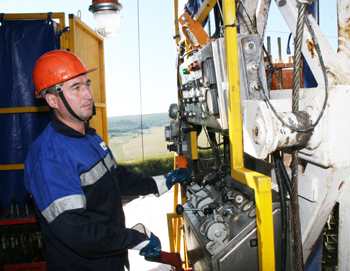 Работает в составе бригады по обслуживанию скважин и обеспечению их бесперебойной работы . Он регулирует работу оборудования в соответствии с заданным режимом и ведет учет всех показателей работы скважин за смену, обслуживает наземное оборудование скважин.
Механик(техник)
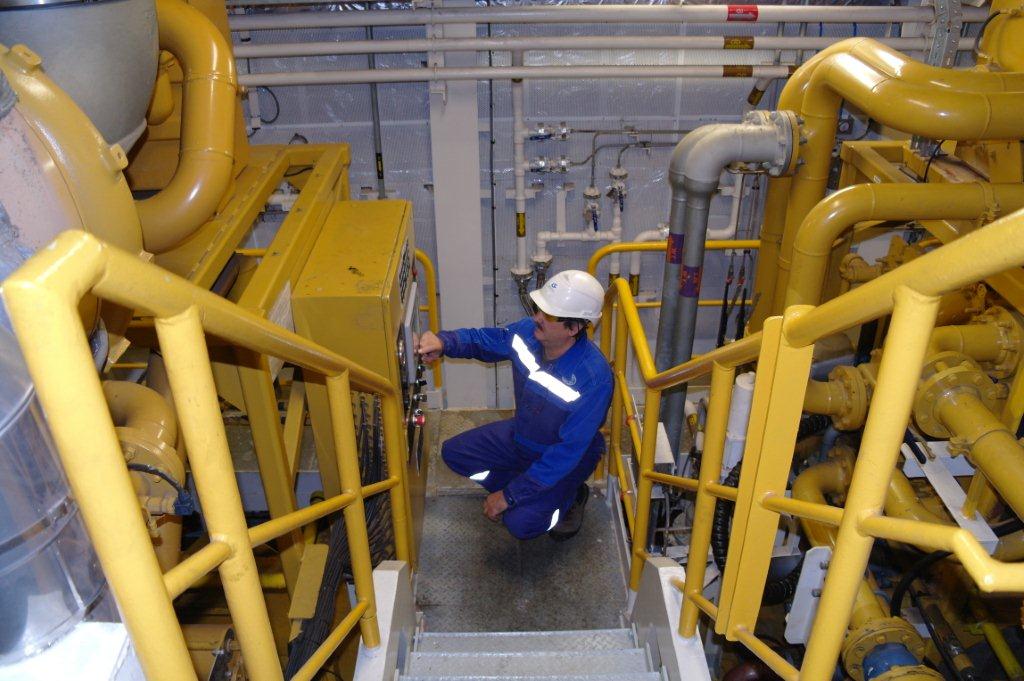 Знает  устройство бурового оборудования. Оказывает техническое обслуживание буровой установки, своевременно выявляет неисправностей, устраняет их (проводит ремонт).Проводит сборку и разборку оборудования.
Геолог.
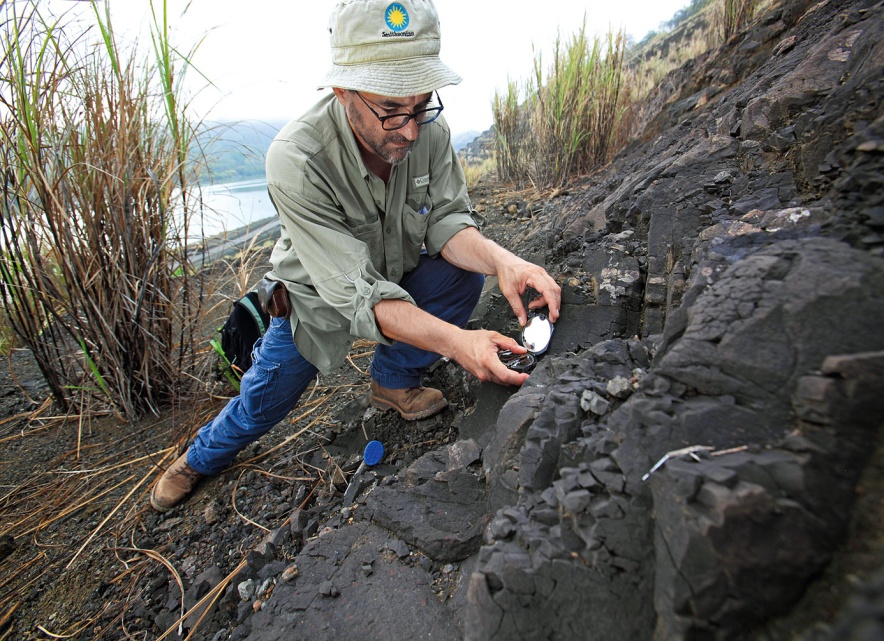 Это специалист, занимающийся выявлением и оценкой месторождений полезных ископаемых, а также разведкой  земных недр. Чтобы стать хорошим геологом, требуются такие качества, как наблюдательность, умение анализировать информацию, для работы в экспедициях — физическая выносливость, любовь к жизни в походных условиях и готовность преодолевать связанные с этим сложности.
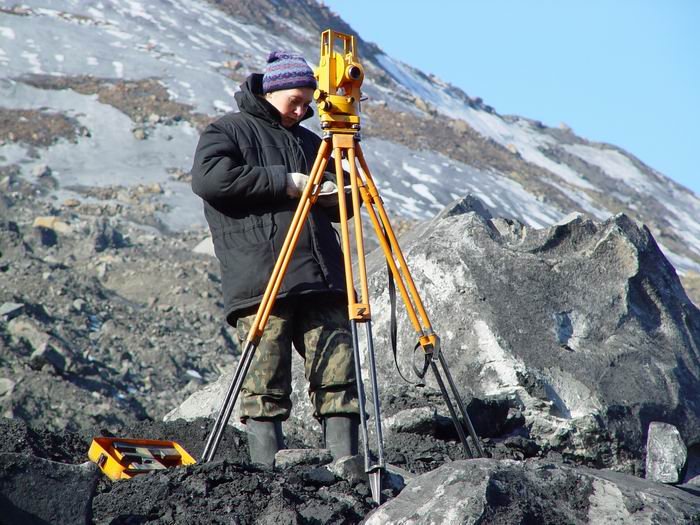 Россия- крупнейший газодобытчик в мире!
На Ямале добывается около 80% российских запасов газа и 8% нефти.
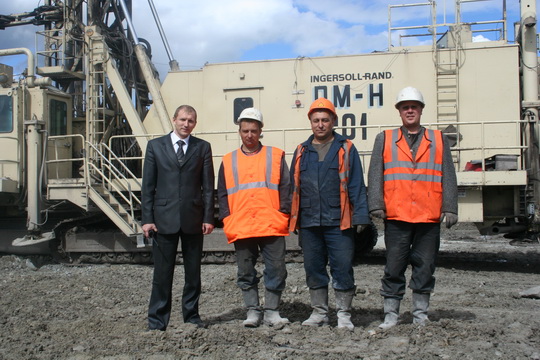